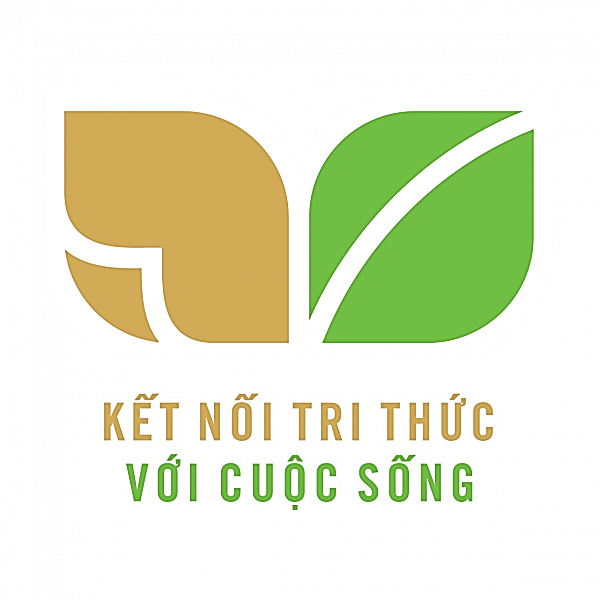 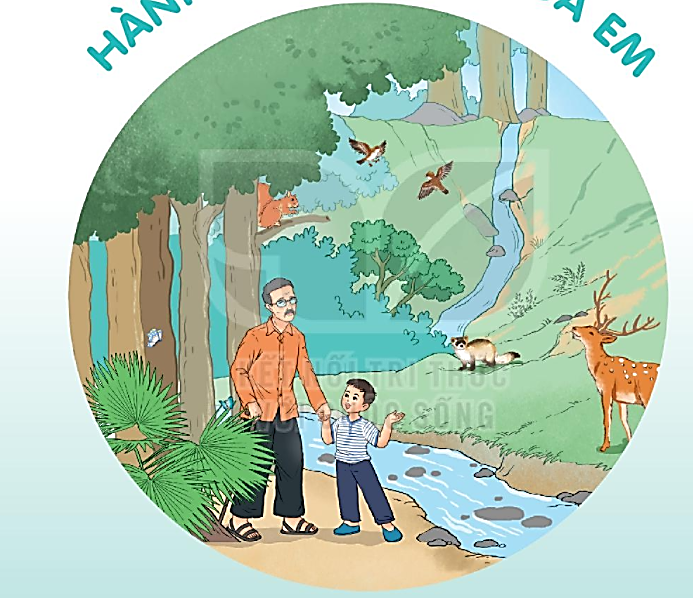 HÀNH TINH XANH CỦA EM
BỜ TRE ĐÓN KHÁCH
BÀI 12
BÀI 12
Quan sát tranh và cảm nhận về cảnh vật được vẽ trong tranh
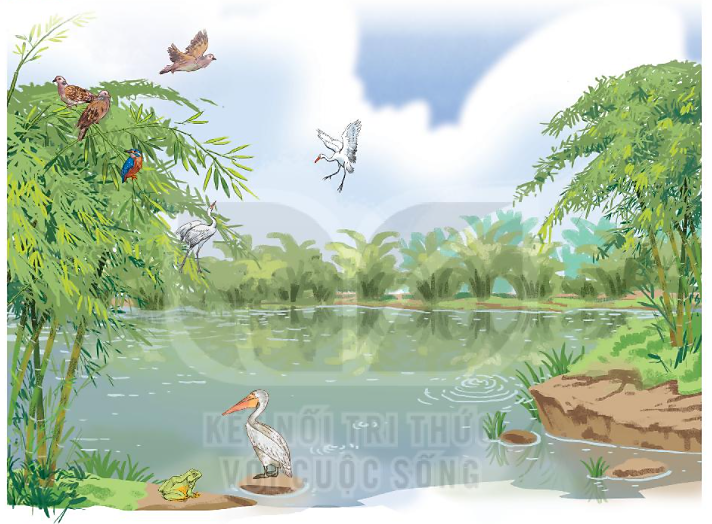 BỜ TRE ĐÓN KHÁCH
BÀI 12
BÀI 12
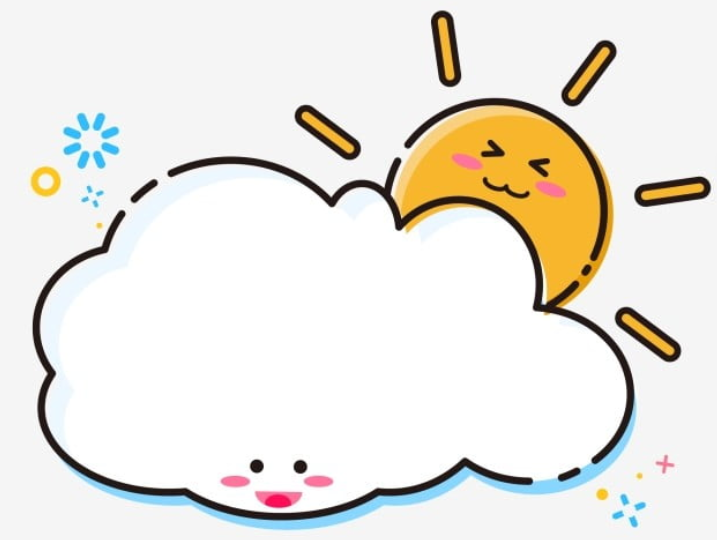 TIẾT 1 – 2
ĐỌC
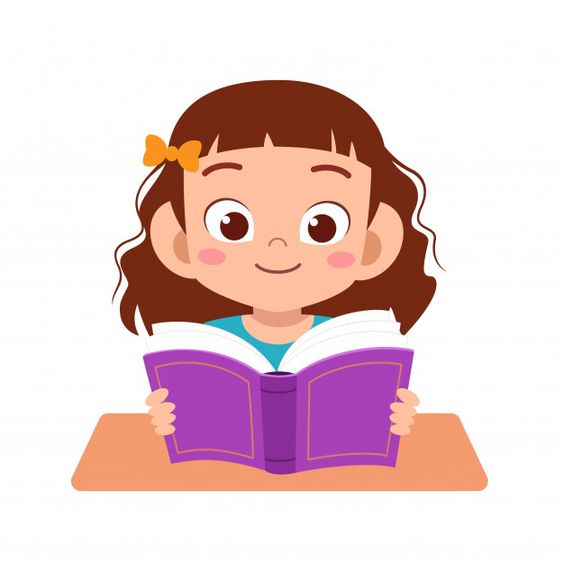 Đến chơi im lặng
Có bác bồ nông
Đứng nhìn mênh mông
Im như tượng đá.
Một chú bói cá
Đỗ xuống cành mềm
Chú vụt bay lên
Đậu vào chỗ cũ.
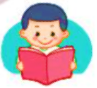 BỜ TRE ĐÓN KHÁCH
Bờ tre quanh hồ
Suốt ngày đón khách
Một đàn cò bạch
Hạ cánh reo mừng
Tre chợt tưng bừng
Nở đầy hoa trắng
Ghé chơi đông đủ
Cả toán chim cu
Ca hát gật gù:
“ồ, tre rất mát!”.
Khách còn chú ếch
Ì ộp vang lừng
Gọi sao tưng bừng
Lúc ngày vừa tắt
(Võ Quảng)
ĐỌC
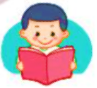 Luyện đọc từ khó
quanh hồ
reo mừng
đỗ xuống
ì ộp
Đến chơi im lặng
Có bác bồ nông
Đứng nhìn mênh mông
Im như tượng đá.
Một chú bói cá
Đỗ xuống cành mềm
Chú vụt bay lên
Đậu vào chỗ cũ.
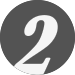 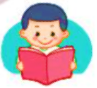 BỜ TRE ĐÓN KHÁCH
Bờ tre quanh hồ
Suốt ngày đón khách
Một đàn cò bạch
Hạ cánh reo mừng
Tre chợt tưng bừng
Nở đầy hoa trắng
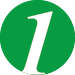 Ghé chơi đông đủ
Cả toán chim cu
Ca hát gật gù:
“Ồ, tre rất mát!”.
Khách còn chú ếch
Ì ộp vang lừng
Gọi sao tưng bừng
Lúc ngày vừa tắt
(Võ Quảng)
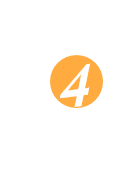 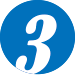 ĐỌC
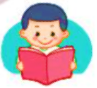 Từ ngữ
: loài chim chân cao, cổ dài, mỏ nhọn, lông trắng
cò bạch
bồ nông
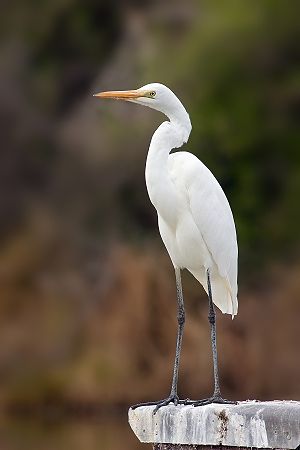 bói cá
chim cu
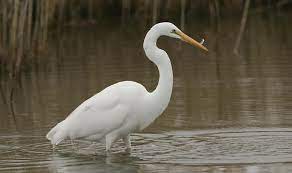 ĐỌC
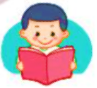 Từ ngữ
: loài chim chân cao, cổ dài, mỏ nhọn, lông trắng
cò bạch
bồ nông
bói cá
chim cu
: loài chim mỏ to, dài, cổ có túi to đựng mồi
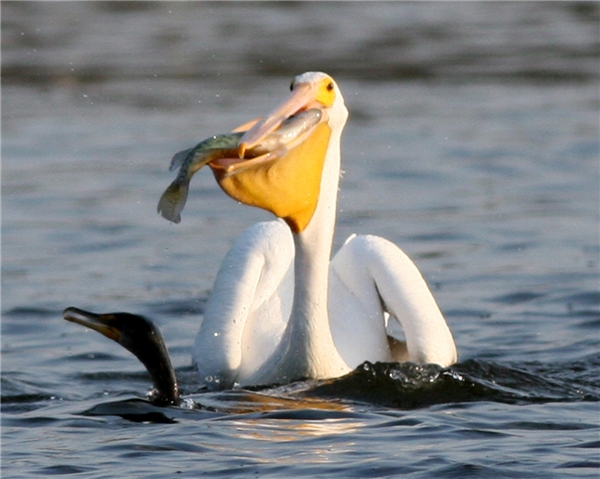 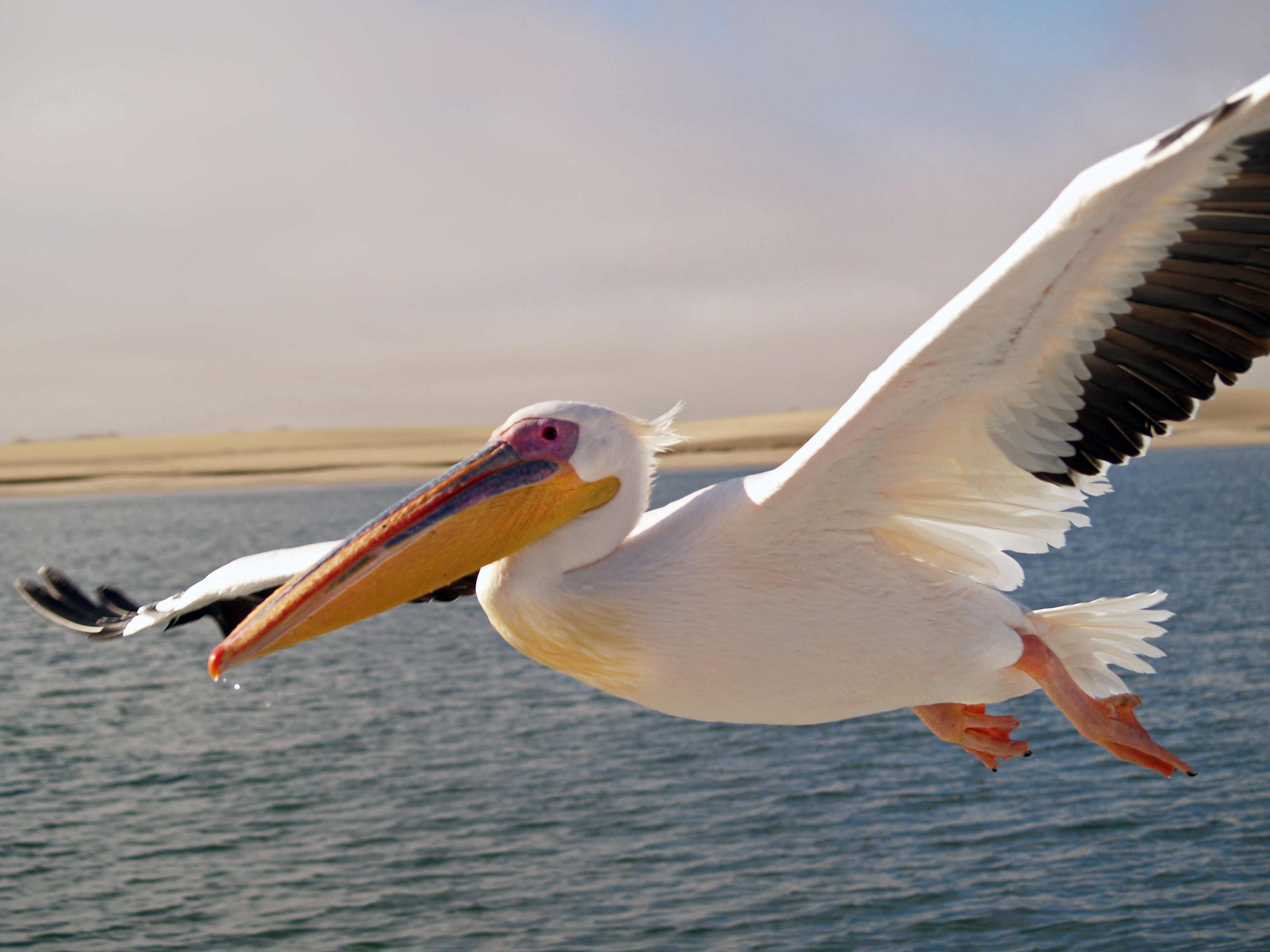 ĐỌC
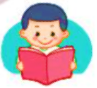 Từ ngữ
: loài chim chân cao, cổ dài, mỏ nhọn, lông trắng
cò bạch
bồ nông
bói cá
chim cu
: loài chim mỏ to, dài, cổ có túi to đựng mồi
: chim mỏ dài, nhay nhào xuống nước để bắt cá
ĐỌC
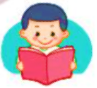 Từ ngữ
: loài chim chân cao, cổ dài, mỏ nhọn, lông trắng
cò bạch
bồ nông
bói cá
chim cu
: loài chim mỏ to, dài, cổ có túi to đựng mồi
: chim mỏ dài, nhay nhào xuống nước để bắt cá
: chim thuộc họ bồ câu, đầu nhỏ, ngực nở, đuôi vót
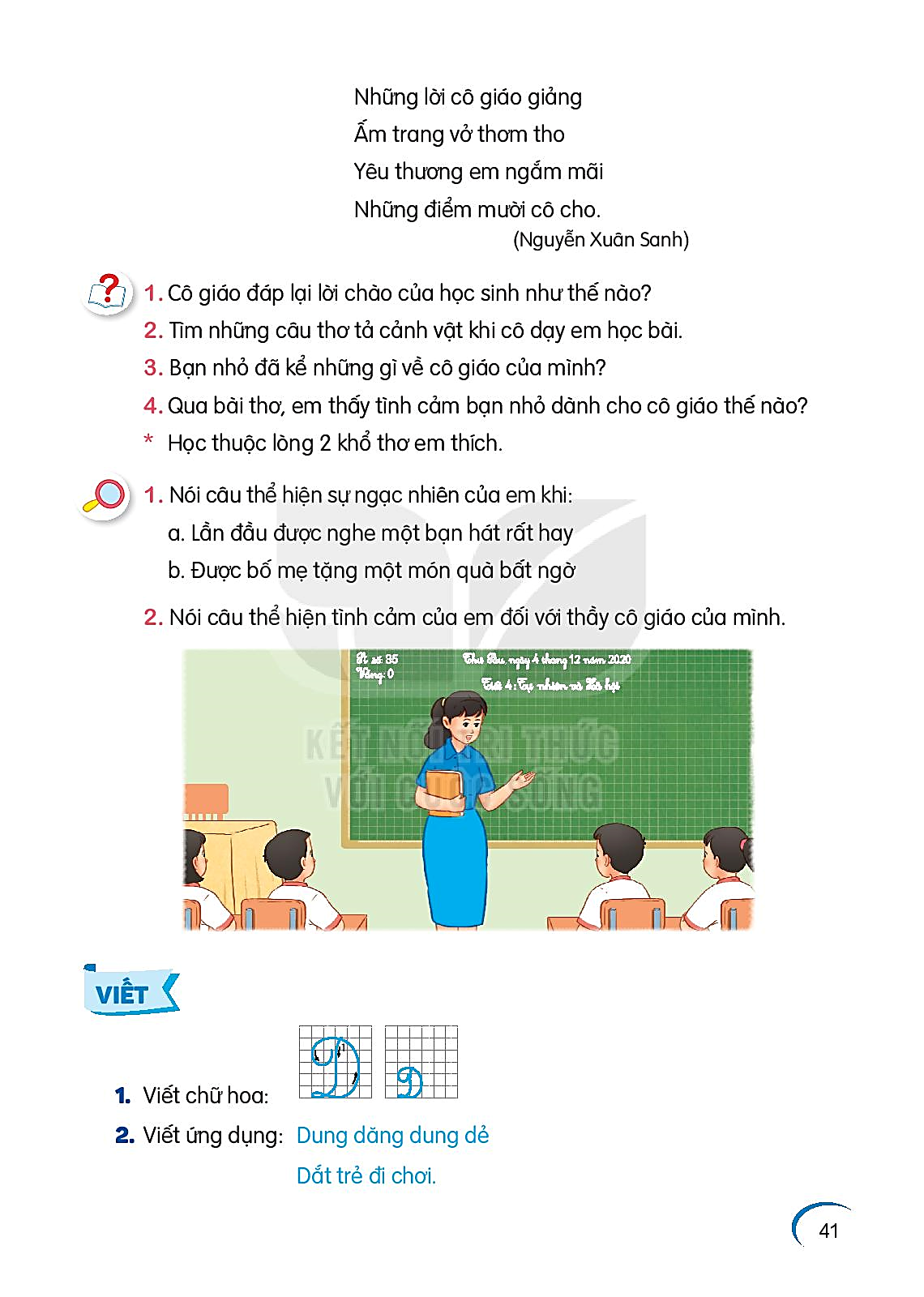 TRẢ LỜI CÂU HỎI
2. Kết hợp từ ở cột A với từ ở cột B
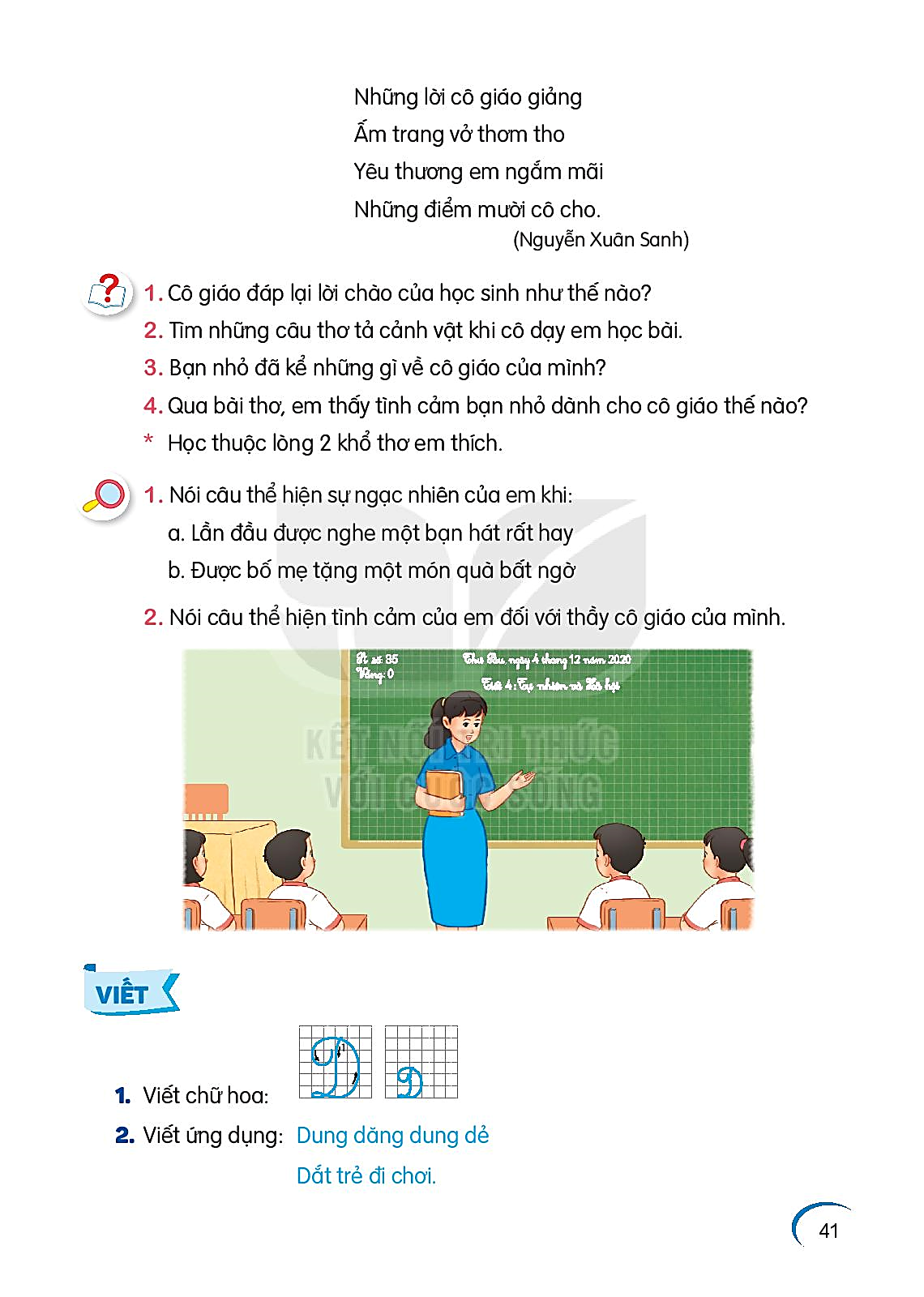 TRẢ LỜI CÂU HỎI
3. Câu thơ nào thể hiện niềm vui của tre khi được đón khách
Bờ tre quanh hồ
Suốt ngày đón khách
Một đàn cò bạch
Hạ cánh reo mừng
Tre chợt tưng bừng
Nở đầy hoa trắng
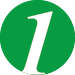 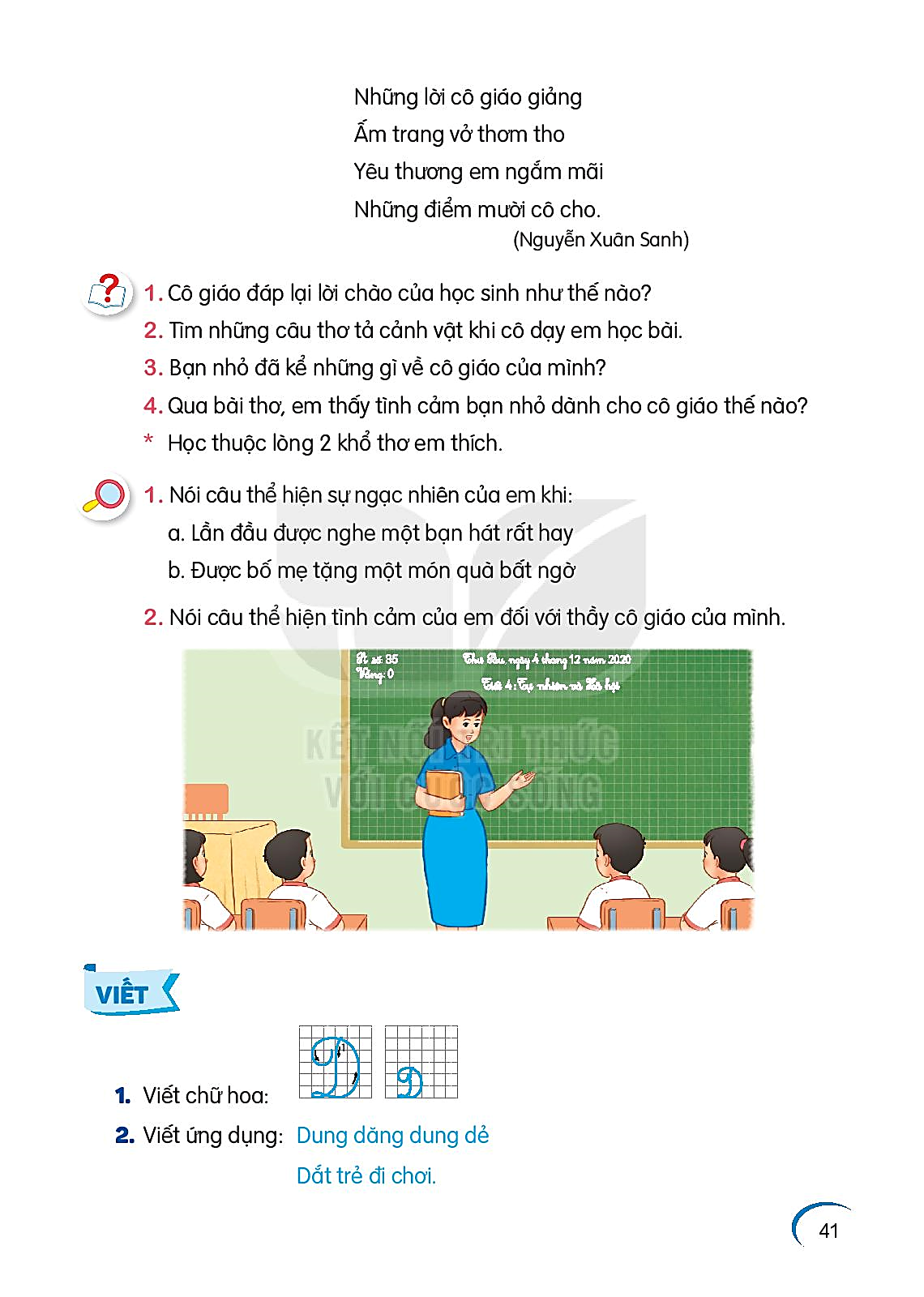 Luyện tập
1. Tìm trong bài các thể hiện niềm vui của các con vật khi đến bờ tre
Đến chơi im lặng
Có bác bồ nông
Đứng nhìn mênh mông
Im như tượng đá.
Một chú bói cá
Đỗ xuống cành mềm
Chú vụt bay lên
Đậu vào chỗ cũ.
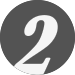 Bờ tre quanh hồ
Suốt ngày đón khách
Một đàn cò bạch
Hạ cánh reo mừng
Tre chợt tưng bừng
Nở đầy hoa trắng
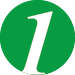 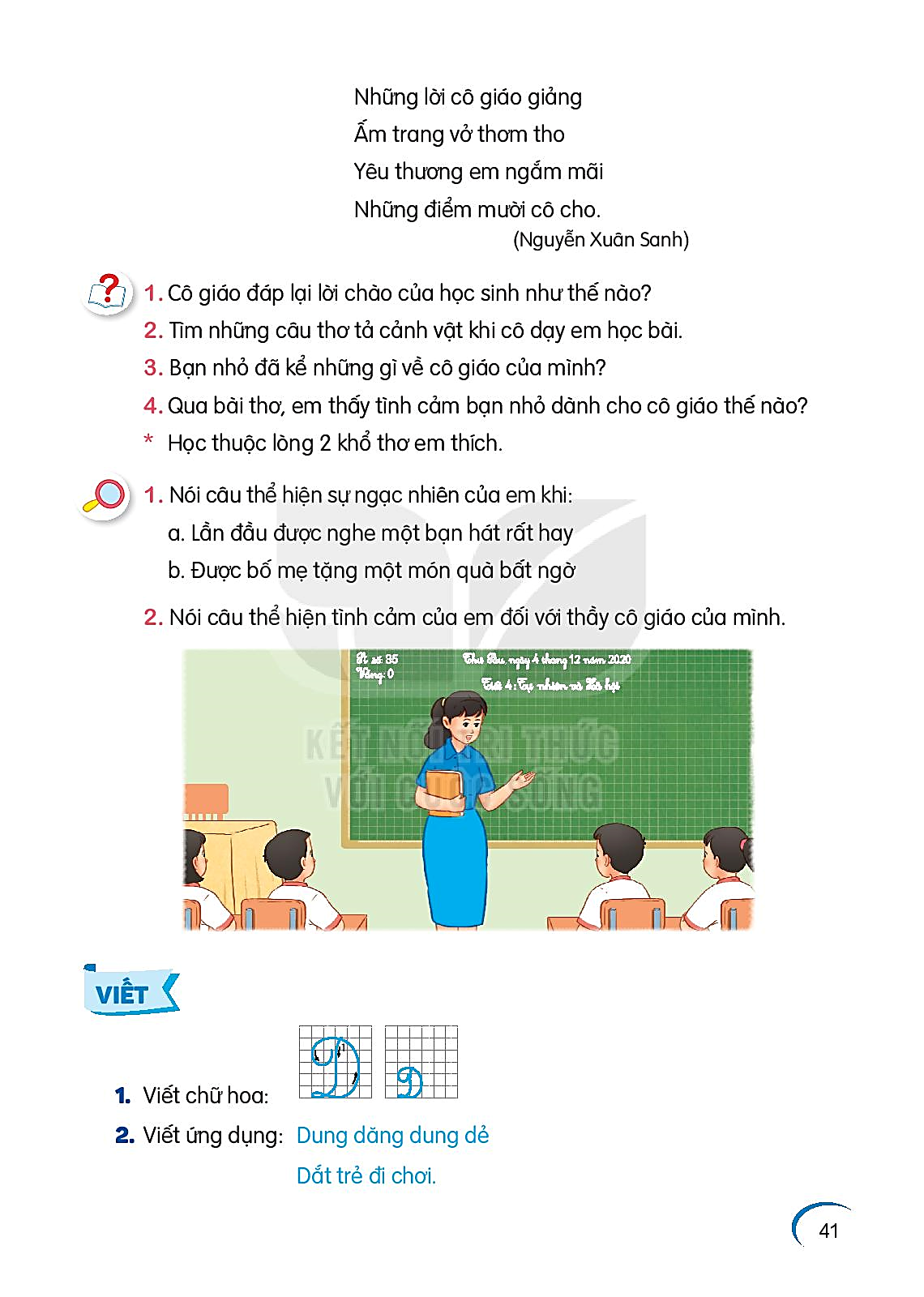 Luyện tập
1. Tìm trong bài các thể hiện niềm vui của các con vật khi đến bờ tre
Ghé chơi đông đủ
Cả toán chim cu
Ca hát gật gù:
“Ồ, tre rất mát!”.
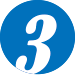 Khách còn chú ếch
Ì ộp vang lừng
Gọi sao tưng bừng
Lúc ngày vừa tắt
(Võ Quảng)
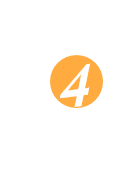 BỜ TRE ĐÓN KHÁCH
BÀI 12
BÀI 12
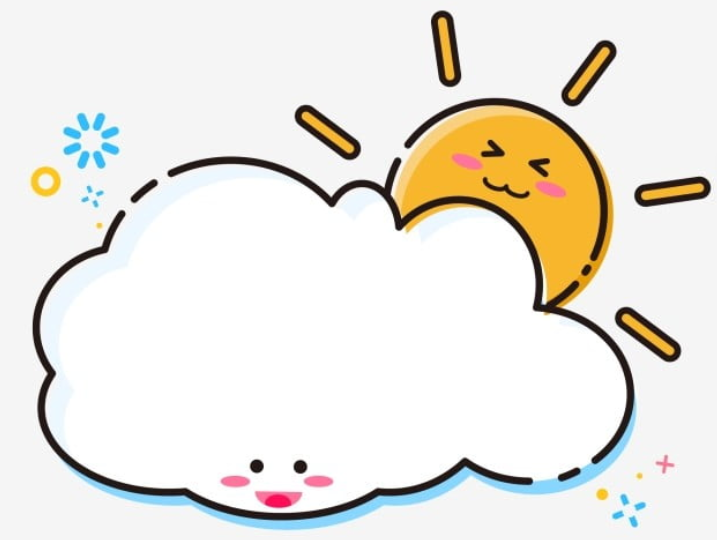 TIẾT 3
VIẾT
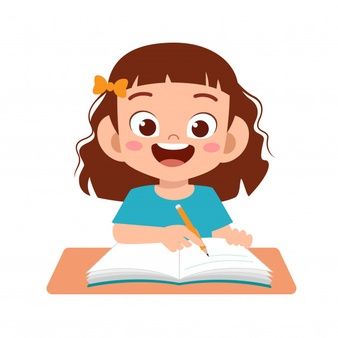 Bờ tre đón khách
1. Nghe – viết:
Đến chơi im lặng
Có bác bồ nông
Đứng nhìn mênh mông
Im như tượng đá.
Một chú bói cá
Đỗ xuống cành mềm
Chú vụt bay lên
Đậu vào chỗ cũ.
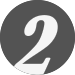 Bờ tre quanh hồ
Suốt ngày đón khách
Một đàn cò bạch
Hạ cánh reo mừng
Tre chợt tưng bừng
Nở đầy hoa trắng
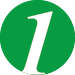 Các từ dễ viết sai
quanh
reo mừng
hoa trắng
tượng đá
đỗ xuống
VIẾT BÀI
Học sinh viết bài vào vở ô li
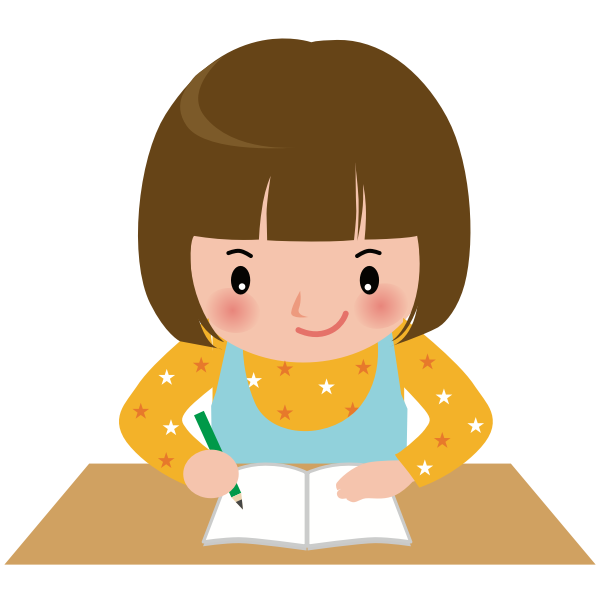 2. Chọn d hoặc gi thay cho ô vuông.
      Cây  d ừa xanh tỏa nhiều tàu
Dang tay đón gi ó gật đầu gọi trăng.
d
D
gi
3. Chọn iu hoặc ưu thay cho ô vuông.
Xe c ứu hỏa chạy như bay đến nơi có đám cháy.
Chim hót r íu    rít trong vòm cây.
Cây bưởi nhà em quả sai tr ĩu  cành.
ứu
íu
ĩu
2. Chọn d hoặc gi thay cho ô vuông.
      Cây  d ừa xanh tỏa nhiều tàu
Dang tay đón gi ó gật đầu gọi trăng.
d
D
gi
3. Chọn ươc hoặc ươt thay cho ô vuông.
Hoa thược d ược  nở rực rỡ trong vườn.
Những hàng liễu rủ th  ướt   tha bên hồ.
N  ước ngập mênh mông.
ược
ướt
ước
BỜ TRE ĐÓN KHÁCH
BÀI 12
BÀI 12
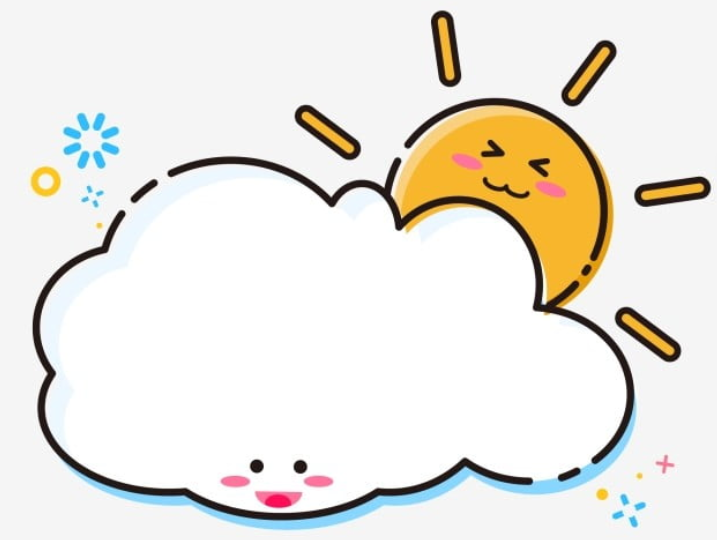 TIẾT 4
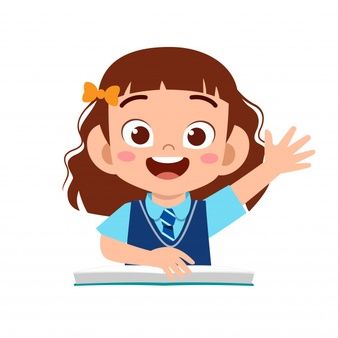 LUYỆN TỪ VÀ CÂU
1. Xếp từ vào nhóm thích hợp
Từ chỉ con vật
Từ chỉ bộ phận con vật
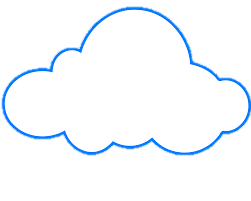 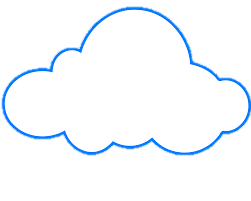 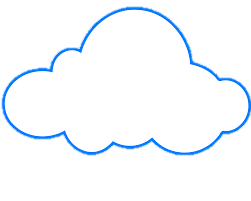 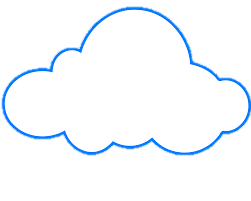 đầu
dê
cổ
bò
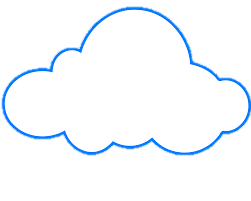 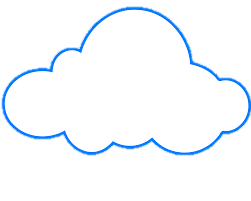 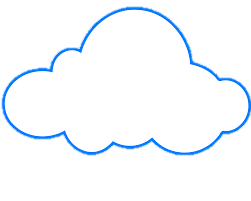 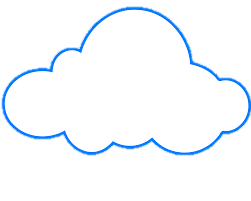 lợn
cánh
đuôi
chân
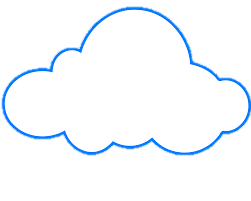 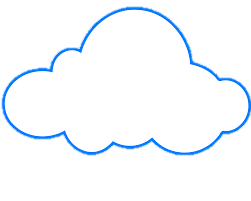 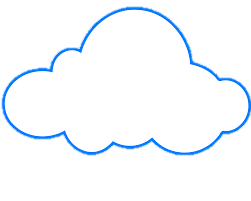 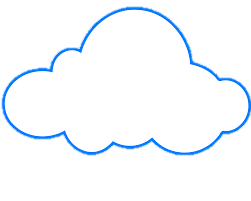 gà
mỏ
vịt
mắt
2. Tìm từ ngữ chỉ đặc điểm (bộ lông, đôi mắt, cặp sừng,…) của từng con vật trong hình.
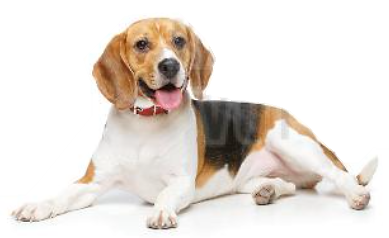 Mắt
Tai
Mũi
2. Tìm từ ngữ chỉ đặc điểm (bộ lông, đôi mắt, cặp sừng,…) của từng con vật trong hình.
Sừng
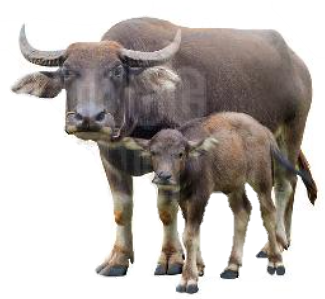 lông
chân
2. Tìm từ ngữ chỉ đặc điểm (bộ lông, đôi mắt, cặp sừng,…) của từng con vật trong hình.
lông
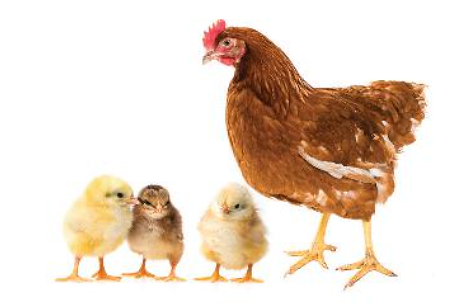 mỏ
mào
móng
2. Tìm từ ngữ chỉ đặc điểm (bộ lông, đôi mắt, cặp sừng,…) của từng con vật trong hình.
lông
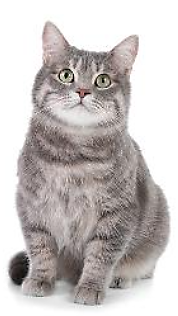 mắt
tai
ria
chân
BỜ TRE ĐÓN KHÁCH
BÀI 12
BÀI 12
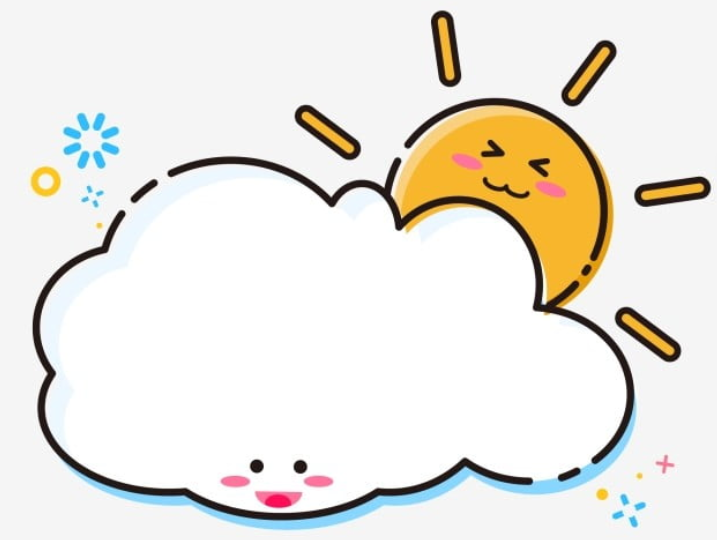 TIẾT 5 – 6
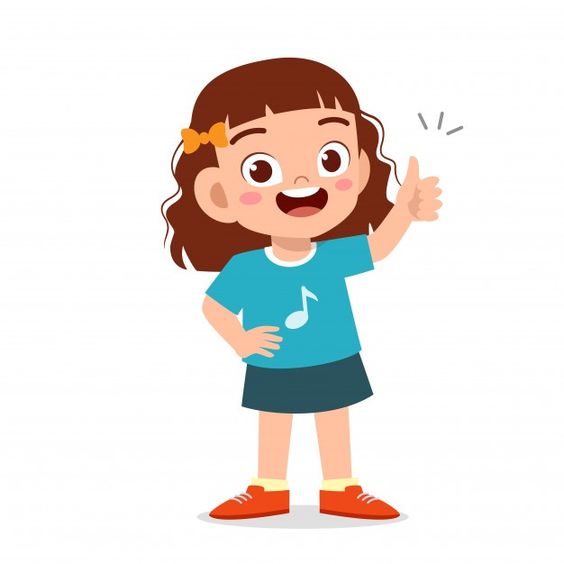 LUYỆN VIẾT ĐOẠN
1. Đọc đoạn văn sau và kể lại các hoạt động của nhà gấu vào mùa xuân, mùa thu và mùa đông.
Nhà gấu ở trong rừng
     Nhà gấu ở trong rừng. Mùa xuân, cả nhà gấu kéo nhau đi bẻ măng và uống mật ong. Mùa thu, gấu đi nhặt quả hạt dẻ. Gấu bố, gấu mẹ, gấy con cùng béo rung rinh, bước đi lặc lè, lặc lè. Béo đến nỗi khii mùa đông tới, suốt ba tháng rét, cả nhà gấu đứng tránh gió trong gốc cây, không cần đi kiếm ăn, chỉ mút hai bàn chân mỡ cũng đủ no.
(Tô Hoài)
2. Viết 3 – 5 câu kể lại hoạt động của một con vật mà em quan sát được.
GỢI Ý
Em muốn kể con vật nào?
Em đã được quan sát kĩ con vật đó ở đâu? Khi nào?
Kể lại những hoạt động của con vật đó.
Nêu nhân xét của em về con vật đó.
ĐỌC MỞ RỘNG
Mang đến lớp sách, báo viết về một loài vật nuôi trong nhà.
Cùng đọc với các bạn và trao đổi một số thông tin về loài vật đó.
Tên loài vật đó là gì ?
Loài vật đó ăn gì ?
Đặc điểm nào khiến em nhớ nhất về loài vật đó?